YOUR LOGO
Financial Literacy PPT
蓝绿渐变银行理财知识PPT
Your content is entered here, or by copying your text, select Paste in this box and choose to retain only text. Your content is typed here, or by copying your text, select Paste in this box.
汇报人：xiazaii
时间：2020-xx-xx
个人工作内容
enter the relevant content you need here. thank you for downloading our ppt template file.
完成情况说明
enter the relevant content you need here. thank you for downloading our ppt template file.
目录
CONTENTS
取得成果展示
enter the relevant content you need here. thank you for downloading our ppt template file.
未来工作计划
enter the relevant content you need here. thank you for downloading our ppt template file.
PART 01
目录
添加标题内容
CONTENTS
PLEASE ENTER YOUR DETAILED TEXT HERE, THE CONTENT SHOULD BE CONCISE AND CLEAR, CONCISE AND CONCISE DO NOT NEED TOO MUCH TEXT MODIFICATION AND EXPRESSION。
YOUR LOGO
请输入标题文字
01
请输入标题文字
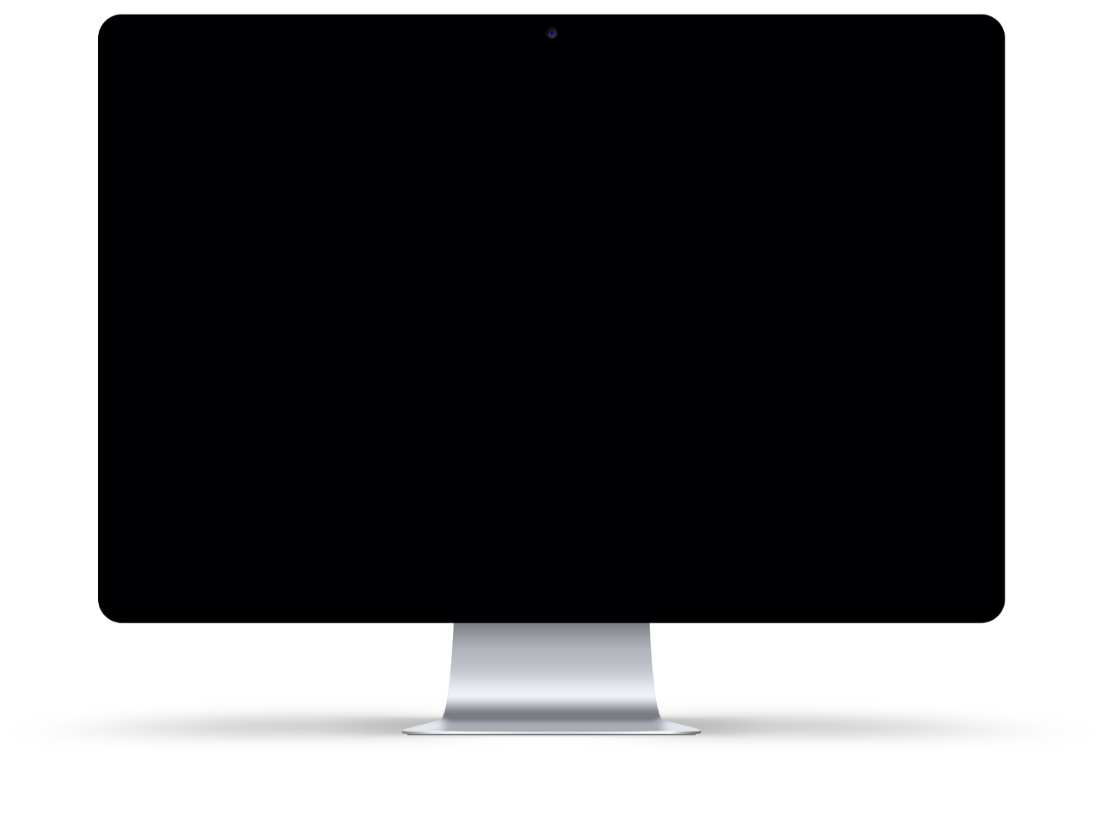 点击此处添加文本内容，如关键词、部分简单介绍等。点击此处添加文本内容.
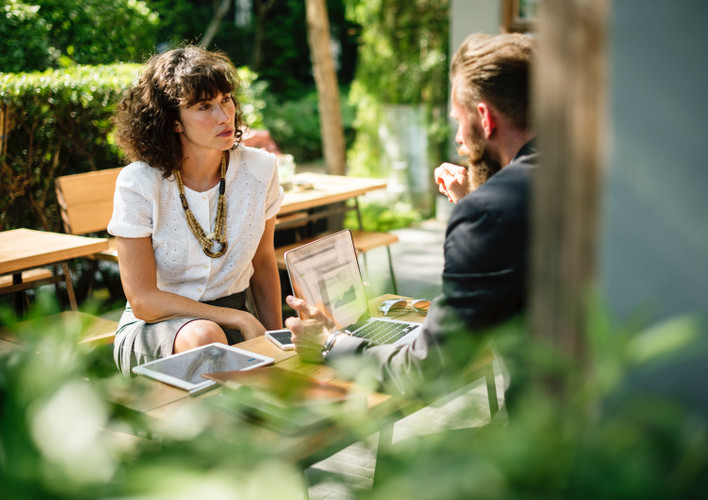 请输入标题文字
点击此处添加文本内容，如关键词、部分简单介绍等。点击此处添加文本内容.
请输入标题文字
点击此处添加文本内容，如关键词、部分简单介绍等。点击此处添加文本内容.
YOUR LOGO
请输入标题文字
01
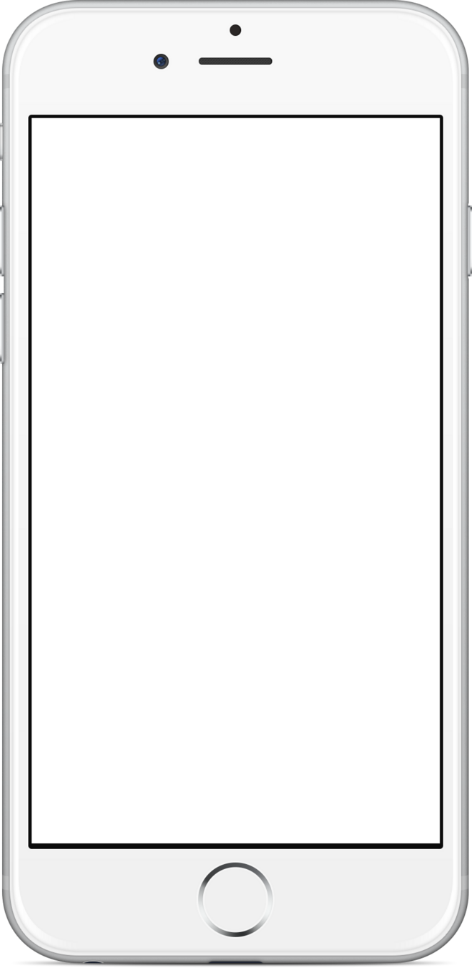 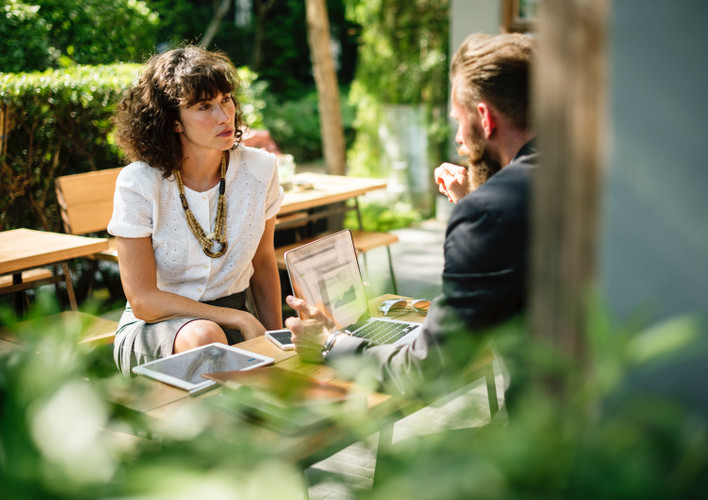 输入标题文本
点击此处添加文本
点击此处添加文本内容，如关键词、部分简单介绍等。点击此处添加文本内容。
点击此处添加文本内容，如关键词
部分简单介绍等点击此处添加文本内容
点击此处添加文本内容，如关键词
点击此处添加文本内容。点击此处添加文本内容
如关键词、部分简单介绍等。点击
输入标题文本
点击此处添加文本内容，如关键词、部分简单介绍等。点击此处添加文本内容。
输入
标题文本
输入标题文本
点击此处添加文本内容，如关键词、部分简单介绍等。点击此处添加文本内容。
YOUR LOGO
请输入标题文字
01
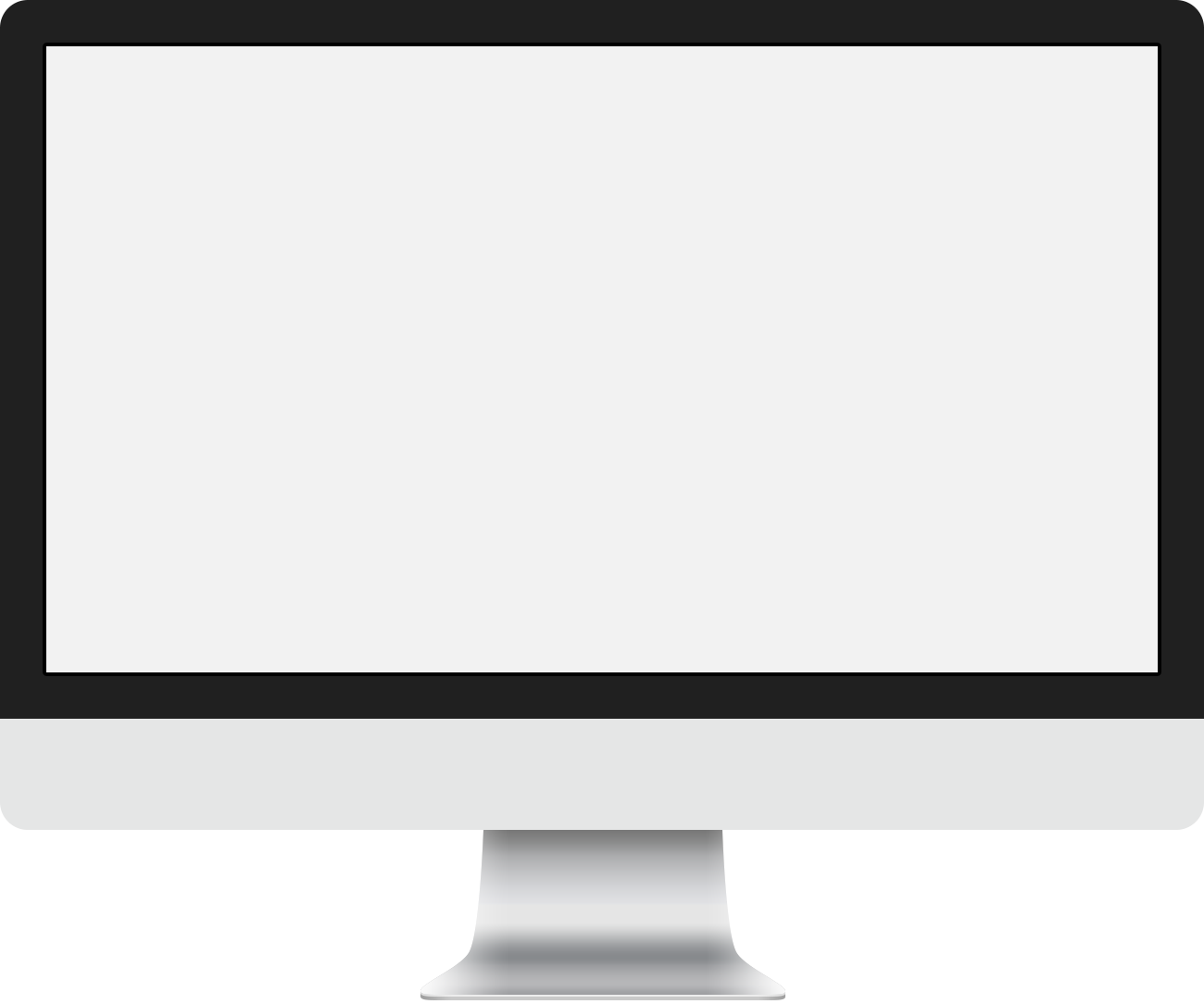 标题文字添加
标题文字添加
单击此处键入文本单击此处键入文
本单击此处键入文本单击此处键入
文本单击单击此处键入文本单击
单击此处键入文本单击此处键入文
本单击此处键入文本单击此处键入
文本单击单击此处键入文本单击
PART 02
目录
添加标题内容
CONTENTS
PLEASE ENTER YOUR DETAILED TEXT HERE, THE CONTENT SHOULD BE CONCISE AND CLEAR, CONCISE AND CONCISE DO NOT NEED TOO MUCH TEXT MODIFICATION AND EXPRESSION。
YOUR LOGO
请输入标题文字
02
输入标题
输入标题
输入标题
点击此处添加文本内容，如关键词、部分简单介绍等。点击此处添加文本内容。
点击此处添加文本内容，如关键词、部分简单介绍等。点击此处添加文本内容。
点击此处添加文本内容，如关键词、部分简单介绍等。点击此处添加文本内容。
点击此处添加文本内容，如关键词、部分简单介绍等。点击此处添加文本内容。点击此处添加文本内容，如关键词、部分简单介绍等。点击此处添加文本内容，如关键词、部分简单介绍等。点击此处添加文本内容。点击此处添加文本内容，如关键词、部分简单介绍等。
YOUR LOGO
请输入标题文字
02
A
B
C
D
标题文字添加
标题文字添加
标题文字添加
标题文字添加
单击此处键入文本单击此
处键入文本单击此处键入文本
单击此处键入文本单击
单击此处键入文本单击此
处键入文本单击此处键入文本
单击此处键入文本单击
单击此处键入文本单击此
处键入文本单击此处键入文本
单击此处键入文本单击
单击此处键入文本单击此
处键入文本单击此处键入文本
单击此处键入文本单击
YOUR LOGO
请输入标题文字
02
标题文字添加
标题文字添加
标题文字添加
标题文字添加
单击此处键入文本单击此处键入文单击此处键入文本
击此处键入文本单击单击
单击此处键入文本单击此处键入文单击此处键入文本
击此处键入文本单击单击
单击此处键入文本单击此处键入文单击此处键入文本
击此处键入文本单击单击
单击此处键入文本单击此处键入文单击此处键入文本
击此处键入文本单击单击
PART 03
目录
添加标题内容
CONTENTS
PLEASE ENTER YOUR DETAILED TEXT HERE, THE CONTENT SHOULD BE CONCISE AND CLEAR, CONCISE AND CONCISE DO NOT NEED TOO MUCH TEXT MODIFICATION AND EXPRESSION。
YOUR LOGO
请输入标题文字
03
90%
90%
90%
90%
90%
70%
JAN
FEB
MAR
ABR
MAY
JUN
JUL
AUG
SEP
ACT
NOV
DEC
EDIT TITLE HERE
请在此输入文字内容或粘贴复制的文字内容到此处。请在此输入文字内容,请在此输入文字内容或粘贴复制的文字内容到此处。请在此输入文字内容,请在
输入标题内容
YOUR LOGO
请输入标题文字
03
STEP 01
STEP 02
输入标题内容
输入标题内容
请在此输入文字内容或粘贴复制的文字内容到此处。请在此输入文字内容
请在此输入文字内容或粘贴复制的文字内容到此处。请在此输入文字内容
YOUR LOGO
请输入标题文字
03
输入标题内容
请在此输入文字内容或粘贴复制的文字内容到此处。请在此输入文字内容
输入标题内容
输入标题内容
请在此输入文字内容或粘贴复制的文字内容到此处。请在此输入文字内容
请在此输入文字内容或粘贴复制的文字内容到此处。请在此输入文字内容
输入标题内容
输入标题内容
请在此输入文字内容或粘贴复制的文字内容到此处。请在此输入文字内容
请在此输入文字内容或粘贴复制的文字内容到此处。请在此输入文字内容
PART 04
目录
添加标题内容
CONTENTS
PLEASE ENTER YOUR DETAILED TEXT HERE, THE CONTENT SHOULD BE CONCISE AND CLEAR, CONCISE AND CONCISE DO NOT NEED TOO MUCH TEXT MODIFICATION AND EXPRESSION。
YOUR LOGO
请输入标题文字
01
输入标题内容
请在此输入文字内容或粘贴复制的文字内容到此处。请在此输入文字内容
输入标题内容
请在此输入文字内容或粘贴复制的文字内容到此处。请在此输入文字内容
输入标题内容
输入标题内容
请在此输入文字内容或粘贴复制的文字内容到此处。请在此输入文字内容
请在此输入文字内容或粘贴复制的文字内容到此处。请在此输入文字内容
YOUR LOGO
请输入标题文字
04
输入标题内容
2020
请在此输入您的文字内容或者粘贴复制的文本到此处，请在此输入您的文字内容或者粘贴复制的文本到此处，请在此输入您的文字内容或者粘贴复制的文本到此处，
输入标题内容
……
输入标题内容
……
输入标题内容
……
输入标题内容
……
输入标题内容
……
2019
输入标题内容
……
输入标题内容
……
输入标题内容
……
输入标题内容
……
2018
输入标题内容
……
输入标题内容
……
输入标题内容
……
2017
输入标题内容
……
输入标题内容
……
2016
输入标题内容
……
2015
输入标题内容
……
YOUR LOGO
请输入标题文字
04
+87%
Step #1
输入标题内容
01
请在此输入您的文字内容或者粘贴复制的文本到此处，
+68%
Step #2
输入标题内容
02
2020
请在此输入您的文字内容或者粘贴复制的文本到此处，
+50%
Step #3
输入标题内容
03
请在此输入您的文字内容或者粘贴复制的文本到此处，
+43%
Step #4